Візуальний аналіз даних
Лекція 9
Зміст
Visual Mining
Тext Mining.
Data Mining у реальному часі.
Web Mining.
Методи і аналіз великих даних
2
Візуалізація даних
Фізіологічно людина влаштована так, що зорове сприйняття є основним каналом отримання знань про світ. Через зір ми сприймаємо близько 90% інформації.
Результати багатьох досліджень показують, що продуктивність праці людини, яка використовує візуальну інформацію, на 17% вища. Завдяки унаочненню ми запам’ятовуємо такі деталі, які б з тексту не привернули уваги.
Коли інформація надходить до нас не просто у вигляді набору букв, а з картинками, схемами та іншими візуальними цікавинками, вона, безсумнівно, сприймається значно легше.
Методи і аналіз великих даних
3
Темпи зростання візуалізації даних
Методи і аналіз великих даних
4
Візуальна обробка
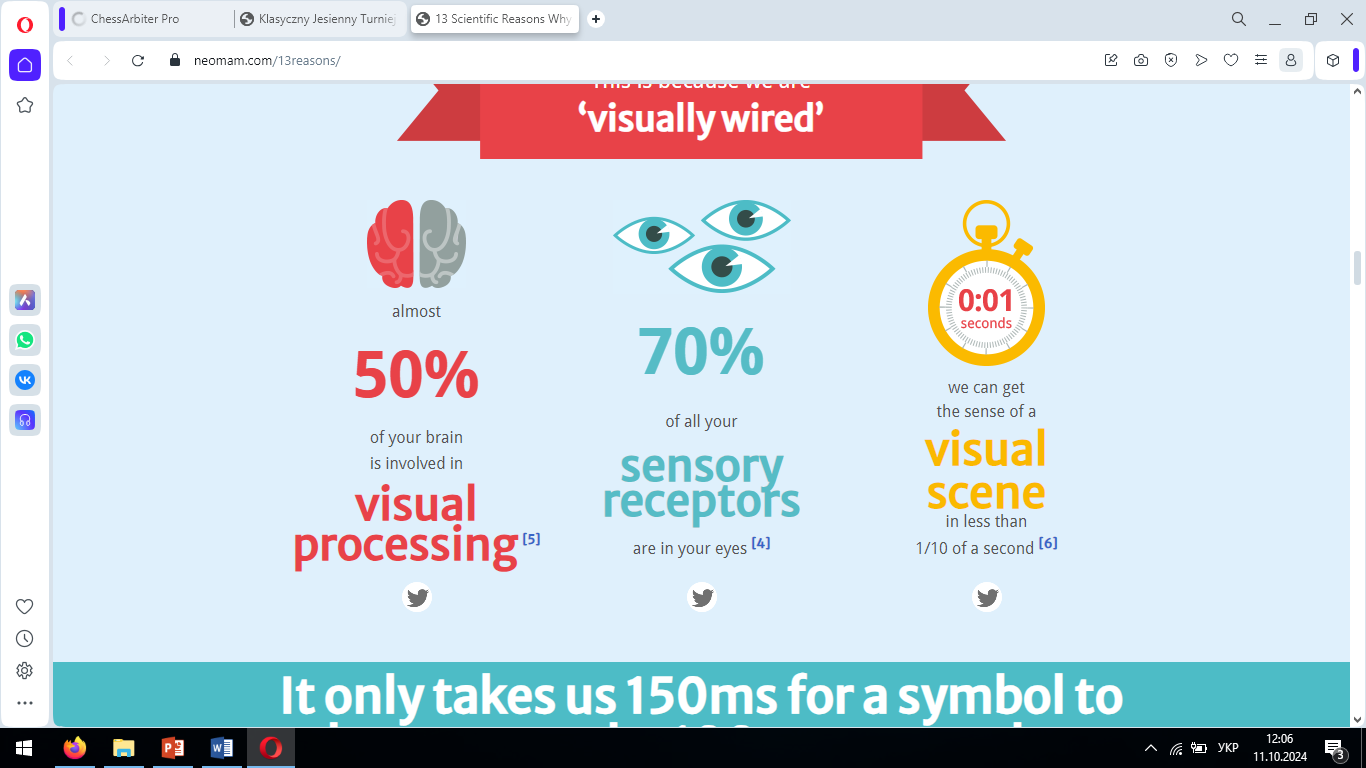 Методи і аналіз великих даних
5
Перевантаження візуальною інформацією
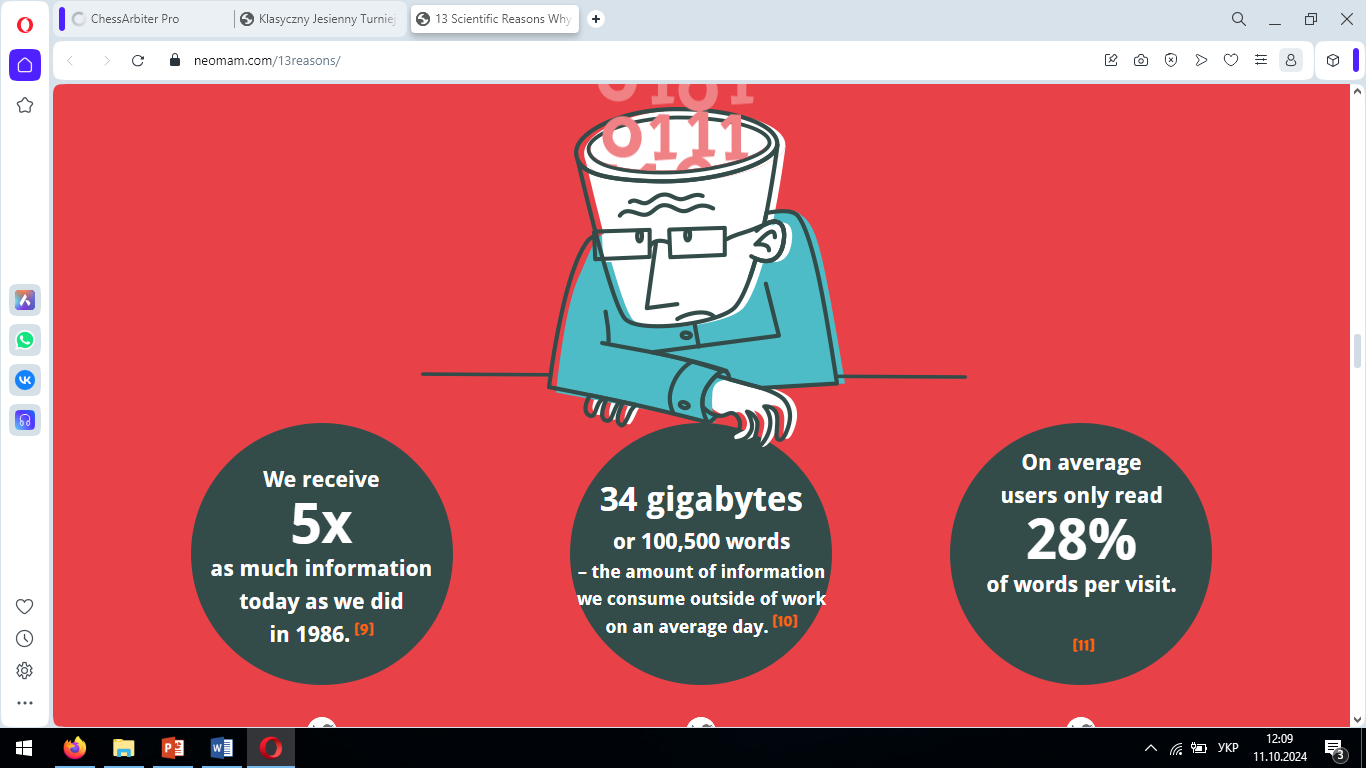 Методи і аналіз великих даних
6
Швидкість сприйняття
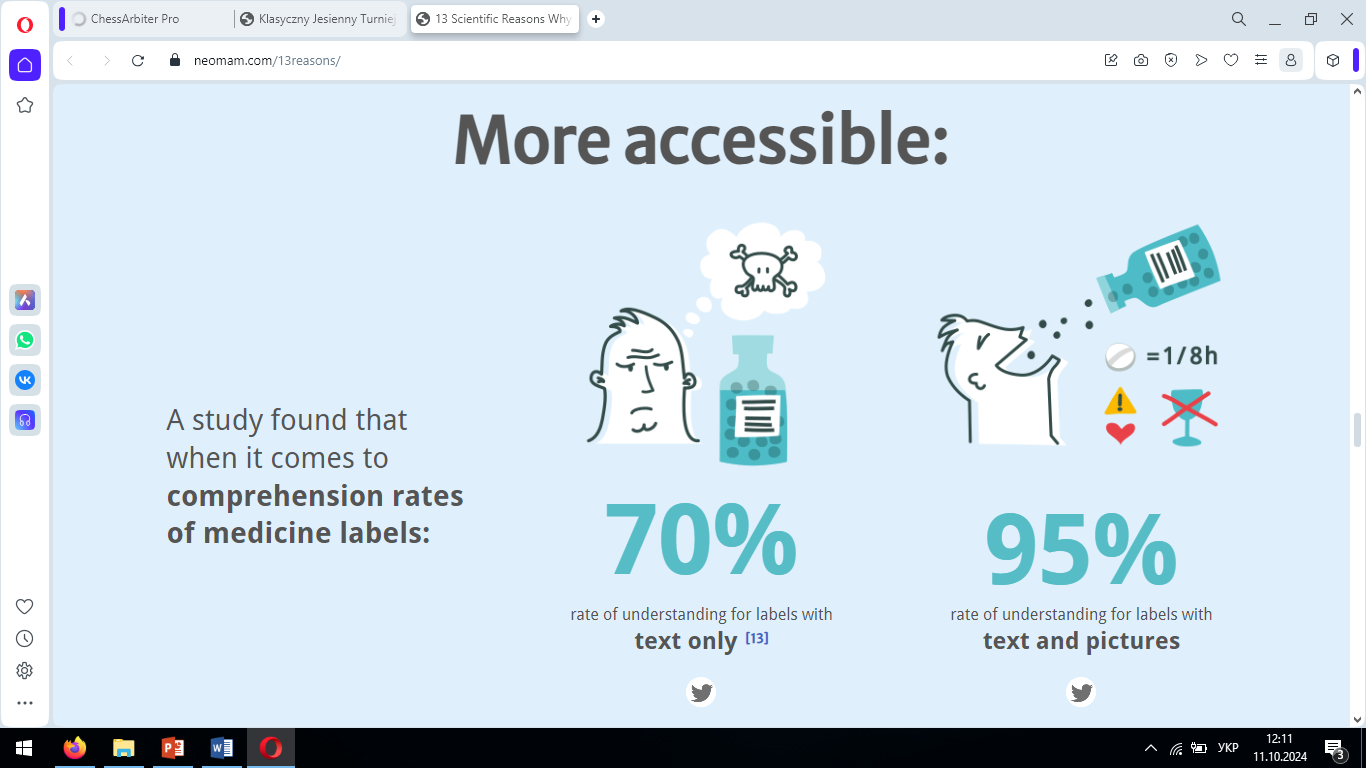 Методи і аналіз великих даних
7
Розуміння візуальної інформації
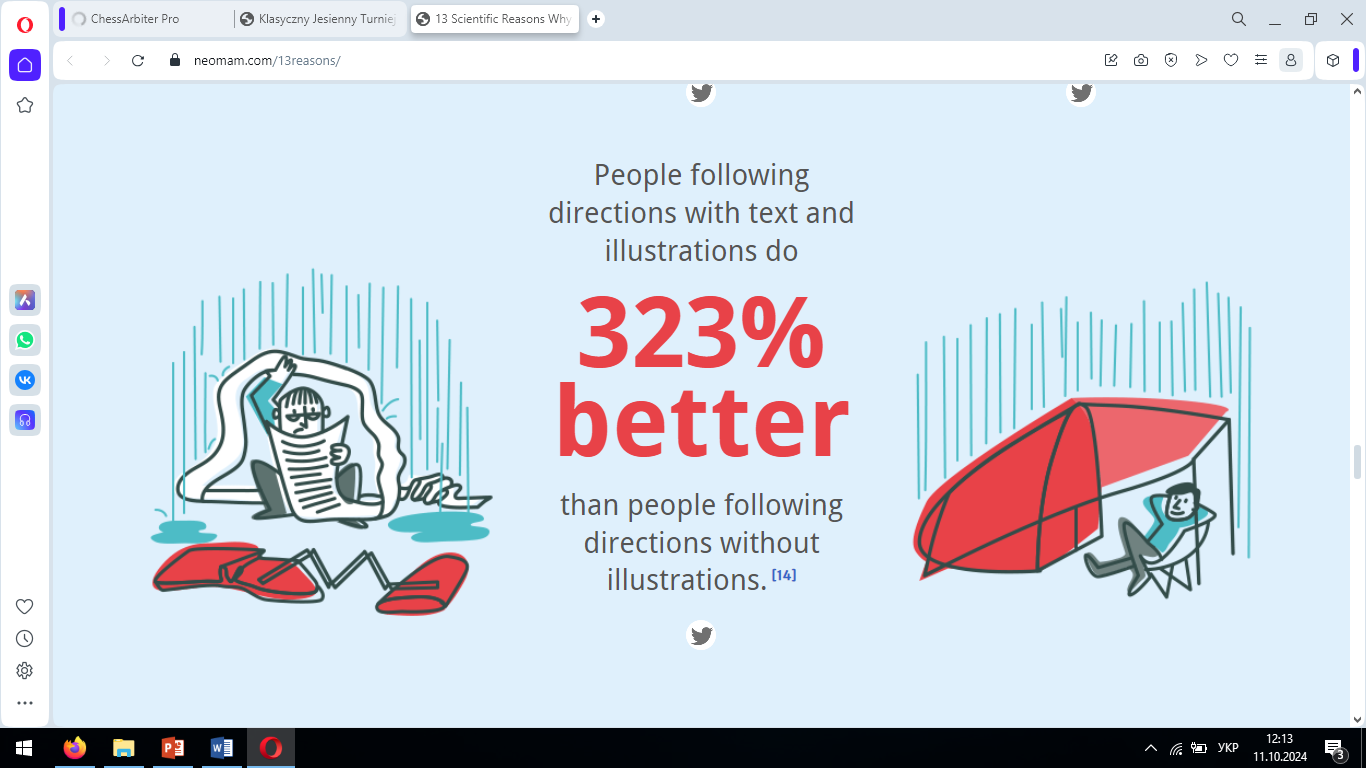 Методи і аналіз великих даних
8
Запам'ятовування
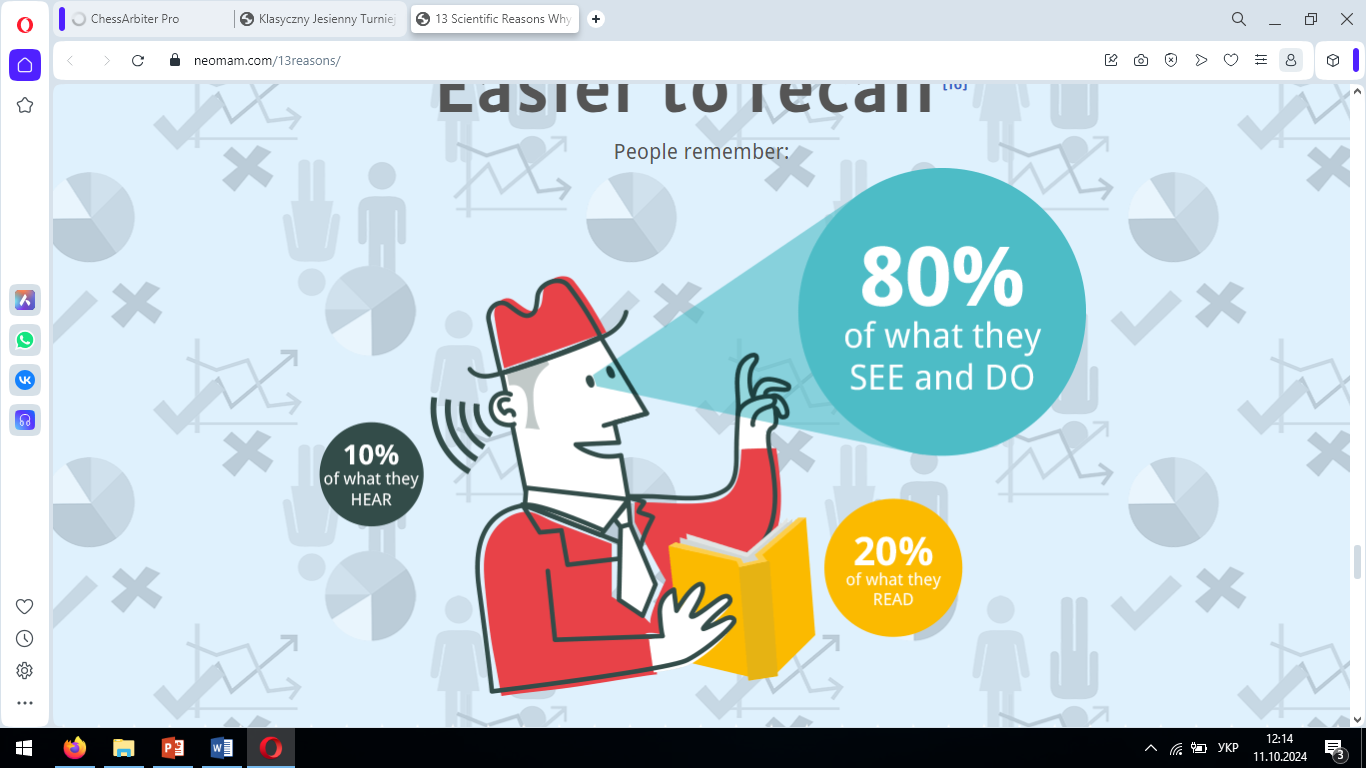 Методи і аналіз великих даних
9
Візуалізація даних
Візуалізація даних – це графічна презентація інформації, завдяки якій можна лаконічно представити в зображенні те, що в текстовому еквіваленті займе не один абзац.
Між 1985 і 1994 роками у газeтах  стало на 142% більше візуальних елементів. 
З 1990 року у книгах з’явилось на 400% більшe ілюстрацій та інших допоміжних засобів. 
В  Інтернеті з 2007 року кількість візуальної інформації зросла на 9900%.
Методи і аналіз великих даних
10
Найпоширеніші способи візуалізації даних:
графіки
діаграми
інфографіка
схеми
інтерактивний сторітеллінг
бізнес-аналітика
карти і картограми
Методи і аналіз великих даних
11
Візуалізація часто використовується у таких галузях та формах
Статистика та звіти – найчастіше для одночасної демонстрації даних за певний період
Довідкова інформація – як додаток до основного тексту, що наглядно демонструє те, про що йдеться в тексті
Ілюстрації – дублюють або доповнюють те, про що йдеться в тексті
Visual Mining (VM) – це технологія вилучення даних із зображення або відео. VM-аналітика дозволяє аналізувати потік даних та виявляти метрики, недоступні у рамках стандартної аналітики.
Методи і аналіз великих даних
12
Принципи візуалізації даних
Спрощуй і впорядковуй
Стеж за точністю, логічністю та повнотою інформації
Обирай тип візуалізації для конкретної мети
Подумай про шрифт і колірні рішення
Враховуй аудиторію і контекст
Актуальність і адаптивність
Методи і аналіз великих даних
13
Типи візуалізації даних
Лінійні графіки. 
Стовпчасті діаграми. 
Кругові діаграми. 
Теплові карти. 
Scatter plot. 
Географічні діаграми. 
Інфографіка.
Методи і аналіз великих даних
14
Засоби візуалізації даних
Tableau. 
Looker Studio. 
Power BI. 
Figma.
Методи і аналіз великих даних
15
Контент-аналіз
Застосування методу рекомендується в усіх випадках, коли потрібен високий ступінь точності чи об'єктивності аналізу.
Контент-аналіз, як правило, застосовується при наявності великого за обсягом і несистематизованого матеріалу, коли безпосереднє застосування останнього утруднено.
Контент-аналіз корисний у тих випадках, коли категорії, важливі для цілей дослідження, характеризуються певною частотою появи у досліджуваних документах.
Контент-аналіз часто дає добрі результати, коли велике значення для досліджуваної проблеми має сама мова джерела інформації, яке вивчається, його специфічні характеристики".
Методи і аналіз великих даних
16
Процедура контент-аналізу
1. Підготовка програми аналізу документів (маються на увазі завдання, гіпотези, поняття, об'єкт аналізу і т.ін.);
2. Відбір джерел аналізу.
проміжні етапи аналізу
2.2. Визначення кола і обсягу документів, що є носіями необхідної інформації (найменування, періодичність виходу, період, тиражі);
2.3. Побудова вибірки: які документи та за якими критеріями будуть аналізуватись;
2.4. Перевірка побудови вибіркової сукупності;
3. Визначення емпіричних моделей аналізу, проведення вибірки (тобто підбір комунікаційних органів, вибір матеріалів за ті чи інші періоди часу, визначення видів повідомлень, типу вибірки);
4. Розробка методики даного конкретного аналізу;
Методи і аналіз великих даних
17
основні елементи Text Mining
сумаризація (summarisation)
виділення феноменів та понять
кластеризація (clustering)
класифікація (classification)
відповідь на запити (question answering)тематичне індексування (thematic indexing)
пошук за ключовими словами (keyword searching)
підтримка і створення таксономії (oftaxonomies) та тезаурусу (thesauri).
Методи і аналіз великих даних
18
Задачі Text Mining
Основна задача Text Mining — класифікація/віднесення об'єктів бази даних до категорій, які були попередньо створені. Тут завдання класифікації полягає у класичному розпізнаванні об'єктів, які треба віднести до того чи іншого класу і системі класифікації. 
Сфера застосування: 
групування документів на Web-сайтах; 
розміщення документів по окремих папках, 
сортування електронних листів на скриньці, тощо. 
Другорядна задача Text Mining — кластеризація, яка полягає у виділенні компактних підгруп об'єктів з подібними властивостями. Тут система має сама знайти подібні ознаки і розділити об'єкти на підгрупи. Зазвичай, цьому процесу передує класифікації, оскільки вона дозволяє визначити групи об'єктів. 
Види кластеризації : 
ієрархічна — полягає у побудові дерева кластерів, у кожному з яких містить невелика група документів;
бінарна — забезпечує групування і перегляд кластерів документів за подібними характеристиками; один кластер містить найбільш подібні за параметрами документи.
Методи і аналіз великих даних
19
технології Text Mining
Intelligent Miner for text (IBM)
основні утиліти: 
Language identification tool — автоматичне визначення мови, якою створений документ;
Categorisation tool — утиліта автоматичного віднесення тексту до певної категорії;
Clusterisation tool — розгрупування великої кількості документів на групи за близькістю стилю, форми, різних частотних характеристик, наявності ключових слів;
Feature extraction tool — виявлення нових ключових слів (власні назви, імена, скорочення) у тексті на основі заданого словника напередодні;
Annotation tool — «визначення сенсу» текстів і створення рефератів, тобто, анотацій до вихідних текстів.
Методи і аналіз великих даних
20
WebAnalyst
задачі: 
збір максимальної кількості інформації про відвідувачів/ок сайту і про їхні запити на цьому сайті;
дослідження зібраних даних;
генерація персоналізованого контенту, на основі результатів дослідження.
Методи і аналіз великих даних
21
Text Miner
Характеристики програми: — є досить універсальною, оскільки в ній можна працювати з різними форматами текстових документів; — забезпечує логічну обробку тексту, що у свою чергу дозволяє дослідникам збагатити процес аналізу даних, інтегруючи неструктуровану текстову інформацію з існуючими структурованими даними такими як вік, дохід, тощо; — дозволяє визначити наскільки правдивий є текстовий документ: визначення неправдивої інформації у текстових документах здійснюється шляхом аналізу тексту і виявлення змін стилю письма, що може свідчити про спробу викривлення чи приховання інформації.
Методи і аналіз великих даних
22
SemioMap
Характеристики програми: — складається з двох основних компонентів: сервер SemioMap і клієнт SemioMap; — робота програми проходить наступні три фази: 
індексування — сервер SemioMap автоматично читає масиви неструктурованого тексту, визначає ключові фрази і складає з них індекс;
кластеризація — сервер SemioMap виявляє зв'язки між визначеними поняттями і будує з них лексичну структуру на основі того, як ці вирази зустрічаються у тексті;
графічне відображення і навігація — візуалізація карт зв'язків, яка забезпечує швидку навігацію по ключових фразах і зв'язками, які виникають між ними, а також можливість швидко звернутись до конкретних документів. — сортує матеріали по папках, створюючи окремі бази даних для різних папок; — зв'язки між поняттями, які виявляє програма, базуються на тому, як часто зустрічаються слова/фрази разом в абзацах вихідного текстового масиву.
Методи і аналіз великих даних
23
InterMedia Text, Oracle Text
Основне завдання програми — пошук документів за їх змістом — за словами та фразами, які за необхідності комбінуються з використання булевих операцій. Результати пошуку ранжуються за релевантністю, з урахуванням частоти повторюваності слова, яке цікавить дослідника, в знайдених документах. Для підвищення ефективності пошуку запиту у програмі є певні розширення, які діляться на три групи: 
розришення слів у запиті всіма морфологічними формами, що реалізується за рахунок залучення знань морфології мови;
програма Oracle Text допускає розширення слів у запиті з близькими за сенсом словами за рахунок підключення тезаурусу і розширенням запиту слів, які є близькими за написанням і звучанням — нечіткий пошук і пошук співзвучних слів;
нечіткий пошук доцільно застосовувати для пошуку слів з помилками, які виникли при написанні, і у тих випадках, коли виникають сумніви стосовно правильності написання — прізвища, власні назви, тощо.
Характеристики програми:
 — забезпечує проведення тематичного аналізу англійською мовою (для проведення такого аналізу російських текстових масивів було окремо розроблено програму Russian Context Optimiser — RCO); — програма аналізує текстові масиви через лінгвістичну і статистичну призму, у результаті чого визначаються основні теми тексту і будується його тематичне резюме і реферат.
Методи і аналіз великих даних
24
Autonomy Knowledge Server
Основне завдання програми: ідентифікація шаблонів у текстових документах; також програма проводить аналіз текстів шляхом аналізу кореляції частот і відношення термінів стосовно сенсу тексту. Великою перевагою програми є те, що вона може працювати із всіма мовами.
Методи і аналіз великих даних
25
Galaktika-ZOOM
Основне завдання програми: інтелектуальний пошук за ключовими словами з урахуванням морфології української та англійської мов, і формування основних інформаційних масивів за конкретними аспектами.Характеристики програми:
 — орієнтація на великі інформаційні об'єкти (наприклад, повідомлення і статті ЗМІ, нормативні документи, ділове листування, інформація з Інтернету, тощо); — фокус на виявленні тенденцій динаміки розвитку досліджуваної проблеми; — наявність конкретного інструментарію для аналізу об'єктивних смислових зв'язків наявних даних і формування проблеми; — підтримуються наступні текстові формати: простий текст, RTF, DOC, HTML.
Методи і аналіз великих даних
26
InfoStream
Програма позначає процес контент-моніторингу, який має проводиться постійно протягом довгого періоду часу.Характеристики програми: — складається з трьох основних компонентів: 
центр збору і обробки інформації;
центр організації інтерактивного доступу до баз даних;
центр контент-моніторингу. — забезпечує: доступ до оперативної інформації з єдиного інтерфейсу в пошуковому режимі з урахуванням дублювання семантичної близькості документів, мовних версій, розмірів документів, їх цифрової насиченості; доступ до унікального ретроспективного фонду, який налічує понад 80 млн записів; підтримку аналітичної роботи в режимі реального часу: побудова сюжетних зв'язків, дайджестів, частотних діаграм і таблиць взаємозв'язків понять, медіа-рейтингів ; — сфери застосування: інформаційно-аналітичні роботи таких тем як політика, макроекономіка, преса, банківська діяльність; — підтримує наступні текстові формати: DOC, RTF, HTML, XML, прості тексти.
Методи і аналіз великих даних
27
Одиниці аналізу
Окремі слова, словосполучення, терміни. Наприклад, економічні поняття: ринок, зайнятість, приватизація, управління тощо; політичні: демократія, референдум, вибори, влада тощо;
Теми, повідомлення, висловлені у смислових образах, статтях, частинах тексту, які забезпечують повнішу характеристику змісту документа, ніж попередні одиниці аналізу. Так, теми, в яких розглядаються міжнародне становище України, перехід до ринкових відносин, боротьба зі злочинністю, спосіб життя та здоров'я нації тощо.
Прізвища історичних діячів, політиків, видатних учених і діячів мистецтва, представників різноманітних соціальних спільнот, що є певним узагальненим типом діяча, якому притаманні певні соціальні риси. Їх аналіз дає досліднику важливу інформацію про досліджувану історичну епоху, домінування конкретних політичних, соціально-економічних ідей, впливу певних діячів на формування громадської думки тощо. До цієї групи можна також віднести згадування організацій, закладів, інших соціальних інститутів.
Судження, закінчена думка, логічний ланцюг. Це найбільш складні одиниці аналізу, оскільки мають великий ступінь конструктивності. Їх структура є більш диференційованою, ніж в інших одиницях аналізу, і містить кілька елементів.
Методи і аналіз великих даних
28
напрямки інтерпретації даних
1) порівняння характеристик тексту у різних каналах;
2) порівняння характеристик тексту з настановами видавця;
3) порівняння різних засобів інформації;
4) порівняння діяльності джерел у динаміці;
5) порівняння характеристик тексту з даними досліджень інших частин комунікаційного ланцюжка (іншими методами);
6) порівняння характеристик тексту з теоретичними уявленнями автора-дослідника. Взагалі, інтерпретація результатів дослідження у контент-аналізі відрізняється від інтерпретації в інших соціологічних методах більшою об'єктивністю.
Методи і аналіз великих даних
29
Надійність
Під надійністю дослідники часто мають на увазі обґрунтованість (відповідність законам і поняттям дослідження) та стійкість чи строгість (відтворюваність результатів). 
Обґрунтованість (validity) можна підвищити за допомогою експертного оцінювання.
Під стійкістю (consistenty) розуміється строгість дослідження, тобто кожний наступний учений, застосувавши вже вироблену його попередником методику, на тому самому об'єкті має дійти тих самих висновків. Розходження не повинно перебільшувати 5 . 
С. С. Саргент і Р. К. Вільямсон ще в середині 60-х років виділили три процедурних рівня контент-аналізу з точки зору наявності характеристик змісту і надійності висновків: 
1) вивчення змісту без виходу за його межі, 
2) дослідження співвідношення змісту й об'єктивних даних, 
3) аналіз співвідношення змісту з характеристиками та процесами в комунікаторі й реципієнті, прогнозування ефектів повідомлень і висновків про комунікатора й аудиторію.
Методи і аналіз великих даних
30
Достовірність
Висока достовірність контент-аналізу ґрунтується на тому, що дослідження дуже мало залежить від суб'єктивних думок того, хто його проводить. 
Співвідношення якісних і кількісних начал у контент-аналізі дозволяє досягти великого ступеня надійності й валідності. 
дослідник повинен мати на увазі, що при вивченні прихованих задумів комунікатора важливу роль у забезпеченні високої валідності відіграє присутність чи неприсутність у тексті різноманітних одиниць аналізу, а при інших видах дослідження валідність забезпечує засіб кодування та строге дотримання процедури.
Методи і аналіз великих даних
31
Валідність
Валідність висновків дослідження залежить від репрезентативності вибірки. Обрані для аналізу тексти повинні достатньо повно репрезентувати усю сукупність. 
Для досягнення високої валідності велике значення має правильний підбір одиниць дослідження. 
Вони обираються так, щоб у результаті квантифікаційних процедур висновки являли собою повний зріз змісту на дану тему.
Методи і аналіз великих даних
32
Типи висновків
текстуальні та контекстуальні
Текстуальні висновки стосуються текстової «реальності», комунікативного середовища, в якому існують досліджувані тексти
Контекстуальні ж висновки стосуються контексту, тобто реалій, відображених (репрезентованих) у тексті.
Методи і аналіз великих даних
33
Збагачення висновків
Значно збагатити висновки можна, якщо аналізувати те, що піддається однозначній інтерпретації. Наявність на екрані зображень будь-якої соціальної реальності практично без труднощів піддається класифікації в сенсі традиційного тематичного членування. 
Наприклад, в аналізі телевізійної реклами на трьох найпопулярніших комерційних телемережах США, здійсненій в Анненбергській школі комунікацій (Філадельфія, США), отримано багато інформації — спеціалісту з реклами здаються значущими такі відомості про неї: у 63 % випадків запропонований товар не показується у телерекламі, про нього тільки говорять, а в інших 33 % він демонструється; в 95 % випадків користувачі — це звичайні люди, інші — знаменитості; чоловіки — 46 %, жінки — 26 %, разом — 29 %; вік користувача — дитина (43 %), молода людина (13 %), людина середнього віку (23 %), старша людина (1 %), змішані ситуації (20 %).
Для подачі роботи, окрім висновків, кодувальник повинен мати при собі документи, де перераховані всі модифікації характеристик та оговорені всі правила аналізу. Таким чином можна довести критикам роботи, що автор притримувався однакового підходу до різних текстів. Також вони зможуть побачити, як були отримані результати роботи. Демонстрація інструментарію вважається однією з перших вимог до коректного соціологічного дослідження. Також бажано мати документ, в якому зафіксовані спостереження кодувальника під час аналізу газет/відео-/аудиоматеріалів.
Також важливим є короткий виклад суті дослідження для тих, хто має мало часу для ознайомлення з його деталями Саме ця частина звіту часто вирішує те, як будуть сприймати інші частини роботи.
Методи і аналіз великих даних
34
Візуалізація даних
На практиці результати контент-аналізу найчастіше представляються рядами діаграм: стовпчастих чи кругових. Також для відображення відносин між одиницями контент-аналізу та результатів їх категоризації використовуються такі стандартні засоби відображення структур, як різні графи. 
Візуалізація відбувається за допомогою деяких комп'ютерних програм. Наприклад, Microsoft Excel та SPSS. Презентувати дані допомагають програми на кшталт Microsoft PowerPoint та Prezi.
Методи і аналіз великих даних
35
Кількісний контент-аналіз має обов'язково включати стандартизовані процедури підрахунку виділених категорій. Для формулювання висновків вирішальне значення мають кількісні величини, які характеризують ту чи іншу категорію. 
Наприклад, якщо дослідник прагне отримати уявлення про те наскільки значиме поняття «мирне врегулювання» для лідерів ворогуючих сторін і згоден з допущенням, що воно приблизно визначається частотою згадування цього поняття в офіційних промовах, то тоді, після відповідних арифметичних підрахунків, він отримає певні кількісні показники. 
Показники можуть відрізнятися або, навпаки, бути близькі за абсолютним значенням, яке буде враховуватися при інтерпретації результатів обробки. 
Завдання можна ускладнити поставивши як попередню умову виділення всіх змістовних у смисловому відношенні одиниць відповідних текстів, а потім підрахувавши відносну значимість даного вираження в порівнянні з іншими. Примітно, що в обох випадках основна частина підрахунків може бути виконана із застосуванням простих комп'ютерних програм.
Методи і аналіз великих даних
36
Якісний контент-аналіз націлений на поглиблене змістовне вивчення текстового матеріалу, в тому числі з точки зору контексту, в якому представлені виділені категорії. 
Підсумки формулюються тут з урахуванням взаємозв'язків змістовних елементів і їх відносної значущості (рангом) у структурі тексту. 
для того щоб порівняти ставлення різних політиків до проблеми мирного врегулювання, дослідник повинен прагнути не просто виділити відповідне поняття, а й визначити чи є його проблематика головною в системі декларованих позицій, варіанти її конотації, ступінь деталізації, емоційне забарвлення і т.д . 
Залежно від завдань дослідження якісний контент-аналіз може бути доповнений деякими елементами кількісного контент-аналізу.
Методи і аналіз великих даних
37
Web Mining
Web Mining – це використання методів інтелектуального аналізу даних для автоматичного виявлення веб-документів та сервісів, отримання інформації з веб-ресурсів та виявлення загальних закономірностей в Інтернеті.
етапи: 
вхідний етап (англ. input stage) – отримання «сирих» даних із джерел (логи серверів, тексти електронних документів);
етап передобробки (англ. preprocessing stage) - дані подаються у формі, необхідної для успішної побудови тієї чи іншої моделі;
етап моделювання (англ. pattern discovery stage);
етап аналізу моделі (англ. pattern analysis stage) – інтерпретація одержаних результатів.
Методи і аналіз великих даних
38
категорії Web Mining
Web Content Mining;
Web Structure Mining;
Web Usage Mining.
Методи і аналіз великих даних
39
Web Content Mining (Вилучення веб-контенту) — процес отримання знань із контенту документів або їх опису, доступних в Інтернеті. Пошук знань у мережі Інтернет є непростим та трудомістким завданням. Саме цей напрямок Web Mining вирішує її. Воно ґрунтується на поєднанні можливостей інформаційного пошуку, машинного навчання та інтелектуального аналізу даних.
Web Structure Mining (Вилучення веб-структур) - процес виявлення структурної інформації в Інтернете[3]. Даний напрямок розглядає взаємозв'язки між веб-сторінками, ґрунтуючись на зв'язках між ними. Побудовані моделі можуть бути використані для категоризації та пошуку подібних веб-ресурсів, а також розпізнавання авторських сайтів.
Web Usage Mining (Аналіз використання веб-ресурсів) - це автоматичне виявлення шаблонів у маршруті пересування користувача та пов'язаних з ним даними, зібраними або придбаними в результаті взаємодії з одним або кількома веб-сайтами. Цей напрямок базується на вилученні даних із логів веб-серверів. Метою аналізу є виявлення переваг відвідувачів під час використання тих чи інших ресурсів мережі Інтернет.
Методи і аналіз великих даних
40
Web Mining і інформаційний пошук
Деякі стверджують, що інформаційний пошук в Інтернеті – це окремий випадок Web Mining, інші асоціюють Web Mining з інтелектуальним інформаційним пошуком. 
інформаційний пошук — це автоматичний пошук усіх необхідних документів, проте, водночас не виключено отримання деяких нерелевантних документов. 
Основні завдання інформаційного пошуку полягають у пошуку корисних документів, повнотекстовому індексуванні, і в даний час дослідження в галузі інформаційного пошуку включають моделювання, класифікацію і категоризацію документів, інтерфейсів користувача, візуалізацію даних, фільтрацію, і т. д.
Завдання, яке, як вважається, виконує окремий випадок Web Mining - це класифікація або категоризація веб-документів, які можуть бути використані для індексації. У зв'язку з цим Web Mining є частиною процесу інформаційного пошуку. Проте слід зазначити, що не всі завдання індексації використовують методи інтелектуального аналізу даних.
Методи і аналіз великих даних
41
Web Mining і вилучення інформації
Метою інформаційного вилучення є перетворення колекції документів, зазвичай за допомогою інформаційно-пошукових систем, на легко засвоювану та проаналізовану інформацію. 
Процес вилучення інформації спрямовано на вилучення релевантних фактів з документів, тоді як процес інформаційного пошуку спрямовано на селекцію релевантних документів. 
Перший зацікавлений у структурі чи поданні документа, тобто працює лише на рівні тонкої деталізації, а другий розглядає текст документа як колекцію невпорядкованих слів. 
Проте відмінності між двома процесами стають несуттєвими, якщо мета інформаційного пошуку — це вилучення інформації.
Методи і аналіз великих даних
42
Web Mining і машинне навчання
Web Mining працює не за тим же принципом, що й методи машинного навчання, що застосовуються в Інтернеті. З одного боку, існують деякі програми машинного навчання, які не є окремим випадком Web Mining. 
Прикладом цього є метод, що ефективно використовує веб-павука для конкретної теми, або метод, що акцентується на плануванні кращого шляху, який буде пройдено наступним. 
З іншого боку, крім методів машинного навчання, існують інші методи, які застосовні до Web Mining. 
Наприклад, деякі запатентовані алгоритми, які використовуються для видобутку хабів та авторитетних сторінок, DataGuides та алгоритми виявлення веб-схем. Тим не менш, між двома областями досліджень існує тісний зв'язок, і методи машинного навчання можуть бути застосовані до процесів Web Mining. 
Наприклад, недавні дослідження показали, що застосування методів машинного навчання може покращити процес класифікації текстів, порівняно з результатами роботи традиційних методів інформаційного пошуку.
Методи і аналіз великих даних
43
Web Content Mining
Web Content Mining описує автоматичний пошук інформаційних ресурсів в Інтернеті і включає видобуток вмісту з веб-даних. По суті, Web Content Mining є аналогом методу інтелектуального аналізу даних для реляційних баз даних, оскільки є можливість знайти схожі типи знань із неструктурованих даних, які у веб-документах. 
Веб-документ може містити декілька типів даних, таких як текст, зображення, аудіо, відео, метадані та гіперпосилання. Деякі з них частково структуровані, такі як HTML-документи, деякі структурованіші, такі як дані в таблицях або базах даних, але більшість інформації зберігається в неструктурованих текстових даних.
Методи і аналіз великих даних
44
інтелектуальні агенти пошуку
Harvest (Brown і др., 1994),
FAQ-Finder (Hammond і др., 1995),
Information Manifold (Kirk і др., 1995),
OCCAM (Kwok and Weld, 1996), and ParaSite (Spertus, 1997),
ILA (Information Learning Agent) (Perkowitz and Etzioni, 1995),
ShopBot (Doorenbos и др., 1996).
Методи і аналіз великих даних
45
системи web-запитів (Web Query Systems)
Приклади систем web-записов: 
W3QL (Konopnicki и Shmueli, 1995),
WebLog (Lakshmanan і др., 1996),
Lorel (Quass і др., 1995),
UnQL (Buneman і др., 1995 and 1996),
TSIMMIS (Chawathe і др.., 1994).
Методи і аналіз великих даних
46
Web Structure Mining
Web Structure Mining —це процес виявлення структурної інформації в Інтернеті, який може бути поділений на два види, що базуються на типі структури використовуваної информации[3]:
Гіперпосилання 
Структура документа
Методи і аналіз великих даних
47
Гіперпосилання
Гіперпосилання є структурною одиницею, яка з'єднує локацію у веб-сторінці з іншого, або в межах однієї веб-сторінки або на іншій веб-сторінці. Гіперпосилання, що підключається до іншої частини тієї ж сторінки, називається внутрішньо-документним гіперпосиланням, а гіперпосилання, яке з'єднує дві різні сторінки, називається між-документним гіперпосиланням.
Структура документу
Вміст веб-сторінки може бути представлений у деревоподібному форматі, заснованому на різних HTML та XML тегах. Завдання полягає в тому, щоб автоматично витягти DOM-структуру (англ. document object model) з документів.
Методи і аналіз великих даних
48
Web Structure Mining
Web Structure Mining намагається виявити модель, що лежить в основі структури посилань в Інтернеті. 
Модель заснована на топології гіперпосилання з або без опису посилання. 
Ця модель може бути використана для класифікації веб-сторінки та корисна для отримання інформації, такі як подібність та відносини між веб-сайтами. 
Посилальна структура містить важливу інформацію, і може допомогти у фільтрації та ранжируванні веб-сторінок. 
Зокрема, посилання зі сторінки А на сторінку може вважатися рекомендацією сторінки B автором А.
Методи і аналіз великих даних
49
Web Usage Mining
Web Usage Mining —це процес вилучення корисної інформації з користувацьких журналів доступу, журналів проксі-сервера, браузерних журналів, сесійних даних користувача. Говорячи простою мовою, Web Usage Mining це процес з'ясування того, що користувачі шукають в Інтернеті. Деякі користувачі можуть бути зацікавлені лише у текстових даних, тоді як інші можуть більше приділяти увагу мультимедійним даним[12].
Аналізується така інформація: 
які сторінки переглядав користувач; 
якою є послідовність перегляду сторінок.
Аналізується також, які групи користувачів можна виділити серед їх загального числа на основі історії перегляду Web-вузла.
Методи і аналіз великих даних
50
Складові Web Usage Mining
• попередня обробка; 
• операційна ідентифікація; 
• інструменти виявлення шаблонів; 
• Інструменти аналізу шаблонів.
Методи і аналіз великих даних
51
результат роботи Web Usage Mining
Дані веб-сервера; 
Дані серверних програм; 
Дані прикладного рівня.
Методи і аналіз великих даних
52
Дані веб-сервера
Веб-сервером збираються журнали користувача і зазвичай включають IP-адресу, посилання на сторінку і час доступу.
Дані серверних застосунків
Комерційні сервери додатків, такі як WebLogic, StoryServer, мають значні можливості, що дозволяють влаштуватися на вершині додатків для електронної комерції. Ключовою особливістю є можливість відстежувати різні види ділових заходів та реєструвати їх у журналах сервера додатків.
Дані прикладного рівня
У додатку можуть бути визначені нові види подій, реєстрація яких може включати історію створення цих подій. Слід зазначити, що багато кінцевих додатків вимагають поєднання одного або декількох методів, які застосовуються в категоріях, зазначених вище.
Методи і аналіз великих даних
53
Переваги Web Usage Mining
Ця технологія дозволила електронній торгівлі створити персоналізований маркетинг, який зрештою призвів до збільшення обсягів торгівлі. 
Державні установи використовують цю технологію для класифікації загроз та боротьби з тероризмом. 
Можливість прогнозування може принести користь суспільству шляхом виявлення злочинної діяльності. 
Компанії можуть встановити тісніші взаємини з клієнтами, надаючи їм саме те, що їм потрібно. 
Компанії можуть краще зрозуміти потреби клієнта та швидше реагувати на потреби клієнтів. 
Компанії можуть знайти, залучити та утримати клієнтів, заощадити на собівартості продукції за рахунок використання придбаного розуміння вимог замовника. 
Компанії підвищують рентабельність рахунок цільового ціноутворення з урахуванням створених профілів.
Методи і аналіз великих даних
54
Мінуси
Найкритичне етичне питання, пов'язане з Web Usage Mining, є питання про вторгнення в приватне життя. Захист вважається втраченим, коли отримана інформація про окремого користувача використовується або поширюється без їх відома та згоди. Отримані дані будуть проаналізовані та кластеризовані у формі профілів або будуть анонімними до кластеризації без створення особистих профілів. Таким чином, ці додатки де-індивідуалізують користувача, судячи про них тільки за їх клацаннями миші. 
Іншою важливою проблемою є те, що компанії зі збору даних можуть їх використовувати для різних цілей, що істотно порушує інтереси користувачів. 
Зростання тенденції використання персональних даних як товару закликає власників веб-сайтів до торгівлі цими даними, розташованими на їх сайтах. 
Деякі алгоритми інтелектуального аналізу можуть використовувати спірні атрибути, такі як стать, раса, релігія або сексуальна орієнтація. Ці методи можуть бути проти антидискримінаційного законодавства.
Методи і аналіз великих даних
55
Контрольні питання
За рахунок чого виявляються переваги візуалізації даних?
Розкрийте основні етапи контент-аналізу.
Які технології Text Mining вам відомі?
Назвати основні етапи Web Mining.
Які проблемні питання виникають при Web Mining?
Методи і аналіз великих даних
56